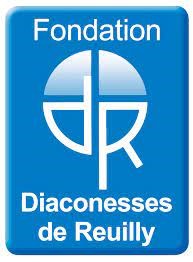 Logo commune
Accueil Ukraine : 
Le logement par Intermédiation Locative (IML)
QU’EST CE QUE L’IML ? ?
La Fondation Des Diaconesses de Reuilly (FDR), conventionnée par la Préfecture, assure l’IML pour les ressortissants ukrainiens
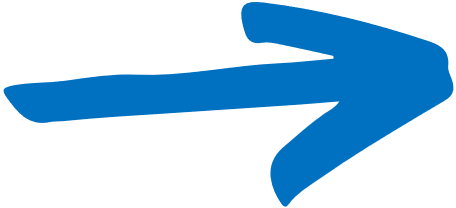 Le bailleur loue son logement (Chambre/Logement entier) à la FDR qui sous-loue aux ressortissants ukrainiens.
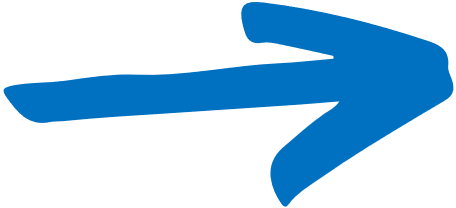 Ce dispositif sécurise les propriétaires : la FDR signe le bail et assure le paiement des loyers et charges, sur des durées de 3 mois à 1 an.
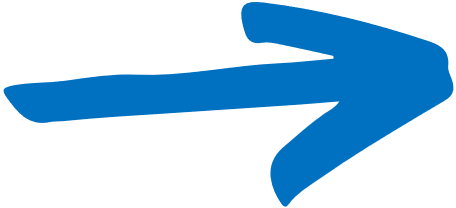 Les ressortissants ukrainiens payent la participation à la FDR et bénéficient d'un accompagnement social.
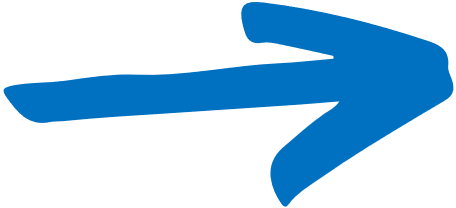 Vous souhaitez proposer un hébergement  ?
Contactez la Fondation Diaconesses de Reuilly :
Accueil.ukraine@fondationdiaconesses.org
05 17 26 15 28
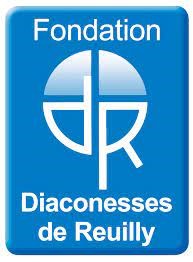 Logo commune
Accueil Ukraine : 
Le logement par Intermédiation Locative (IML)
QU’EST CE QUE L’IML ? ?
La Fondation Des Diaconesses de Reuilly (FDR), conventionnée par la Préfecture, assure l’IML pour les ressortissants ukrainiens
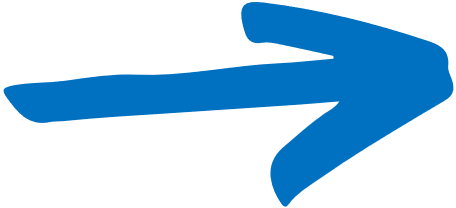 Le bailleur loue son logement (Chambre/Logement entier) à la FDR qui sous-loue aux ressortissants ukrainiens.
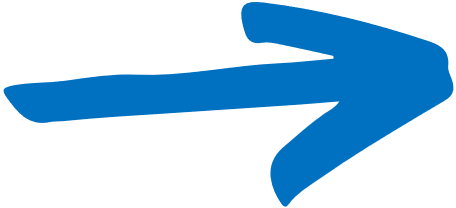 Ce dispositif sécurise les propriétaires : la FDR signe le bail et assure le paiement des loyers et charges, sur des durées de 3 mois à 1 an.
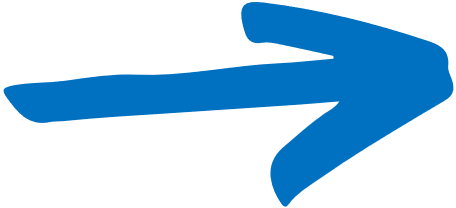 Les ressortissants ukrainiens payent la participation à la FDR et bénéficient d'un accompagnement social.
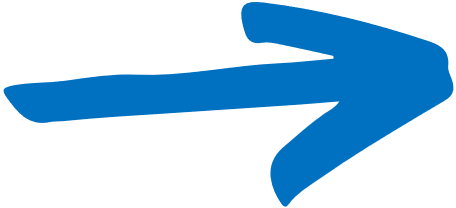 Vous souhaitez proposer un hébergement  ?
Contactez la Fondation Diaconesses de Reuilly :
Accueil.ukraine@fondationdiaconesses.org
05 17 26 15 28